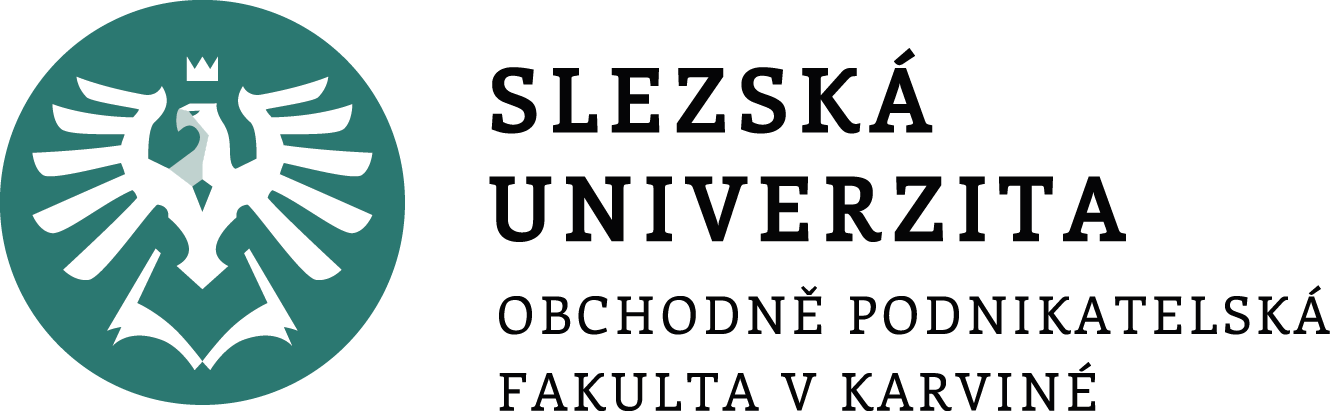 MANAGEMENT

1. seminář
Úvod a podmínky absolvování
Ing. Helena Marková, Ph.D.
MANAGEMENT							   PEM SU OPF
Co očekáváte, že se v tomto předmětu dozvíte?
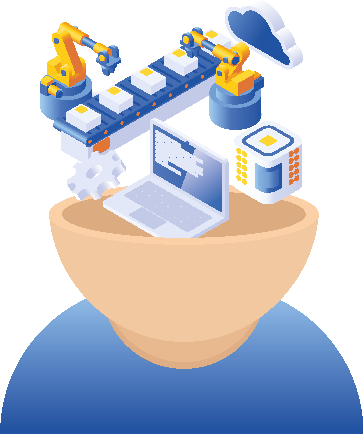 MANAGEMENT							   PEM SU OPF
Úvod
https://padlet.com/markova17/management-kavssxzcvtorrsoa

- Co čekáte od kurzu MANAGEMENT?
MANAGEMENT 							   PEM SU OPF
Sylabus předmětu
Seminář – seznámení posluchačů s povinnostmi a úkoly, role komunikace v managementu 
Seminář – Time management
Seminář – delegování
Seminář – řešení konfliktů
Seminář – organizování
Seminář – plánování
Seminář – kontrola
Seminář – rozhodování a implementace
Seminář – výběr pracovníků
Seminář – vedení lidí (leadership) a motivace
Seminář – manažerské kompetence a kompetenční modely
MANAGEMENT 							   PEM SU OPF
Podmínky absolvování
https://is.slu.cz/auth/el/opf/leto2023/PEMBPMNM/index.qwarp?prejit=220114
Seminární práce
- max. 15 bodů
Docházka do semináře
max. 5 bodů.
60%
Aktivní účast v semináři.
MANAGEMENT 							   PEM SU OPF
Seminární práce
Šablona seminární práce!!!
Termín odevzdání do 1.5.2023 do Odevzdávárny.
Poslední 2 (3) semináře – prezentace Vaší práce.
Prezentace – zásady prezentace, dodržení časového limitu.
MANAGEMENT 							   PEM SU OPF
Studijní materiály
Studijní opora
https://is.slu.cz/auth/el/opf/leto2023/PEMBPMNM/um/Management_I_-distanci-opora_OPF-07.pdf?predmet=323915

Případové studie – přednášky, semináře.
MANAGEMENT 							 PEM SU OPF
Přehled doporučené literatury ve vztahu k personalistice
ARMSTRONG, L. 2007. Řízení lidských zdrojů: nejnovější trendy a postupy. Praha: Grada Publishing. ISBN 978-80-247- 1407-3.
BLAŽEK, L. 2014. Management: organizování, rozhodování, ovlivňování. Praha: Grada Publishing. ISBN 978-80-247- 4429-2.
DYTRT, Z. 2017. Odpovědný management. Praha: Management Press. ISBN 978-80-7261-352-6.
FOTR, J., VACÍK, E., SOUČEK, I. ŠPAČEK, M. a S. HÁJEK, 2012. Tvorba strategie a strategické plánování. Praha: Grada Publishing. ISBN 978-80-2473-985-4.
LOJDA, J. 2011. Manažerské dovednosti. Praha: Grada Publishing. ISBN 978-80-247-3902-1.
MANAGEMENT 							 PEM SU OPF
Přehled doporučené literatury ve vztahu k personalistice
SEKNIČKA, P. a A. PUTNOVÁ, 2016. Etika v podnikání a hodnoty trhu. Praha: Grada Publishing. ISBN 978-80-247- 5545-8.
TVRDÍKOVÁ, M. 2008. Aplikace moderních informačních technologií v řízení firmy. Praha: Grada Publishing. ISBN 978-80-2472-728-8.
VÁCHAL, J., VOCHOZKA, M. A KOL. 2013. Podnikové řízení. Praha: Grada Publishing. ISBN 978-80-2478-682-7.
VODÁČEK, L. a VODÁČKOVÁ, O. 2013. Moderní management v teorii a praxi. Praha: Management Press. ISBN 978- 80-7261-232-1.
MANAGEMENT 							 PEM SU OPF
Komunikace
Důležitost komunikace (nejen v managementu)







Využití v seminární práci – komunikace problémů v praxi.
e-mail: markova@opf.slu.cz
konzultační hodiny: úterý 13:05, středa 9:30
MANAGEMENT 							   PEM SU OPF
Děkuji vám za pozornost a přeji příjemný zbytek dne. 
Děkuji vám za pozornost, přeji příjemný den.
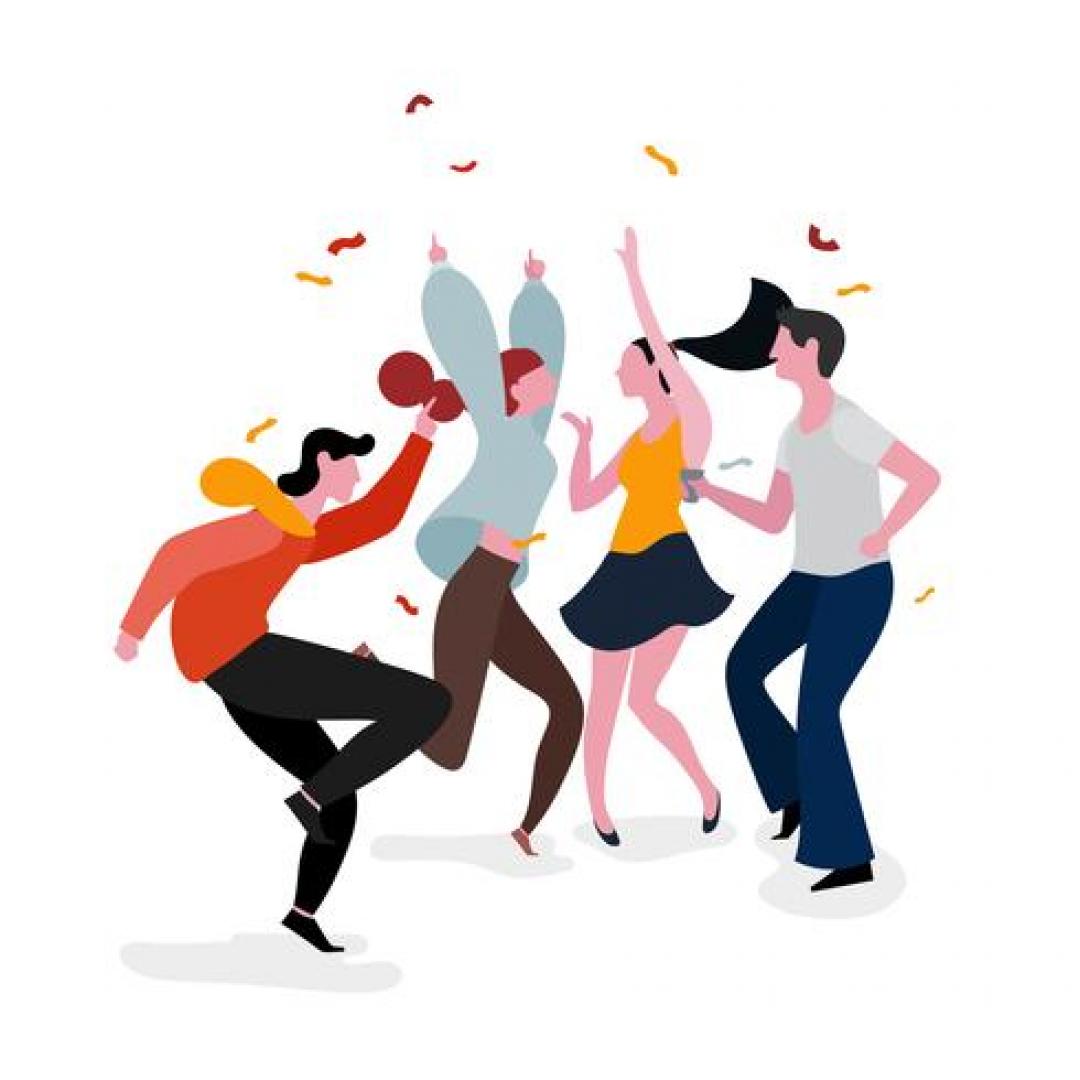